Training SCRITTIConcorso magistratura20  25 maggio 2019
IPOTESI DI TRACCE 
Penale
Regole  di tecnica per la redazione di un buon tema
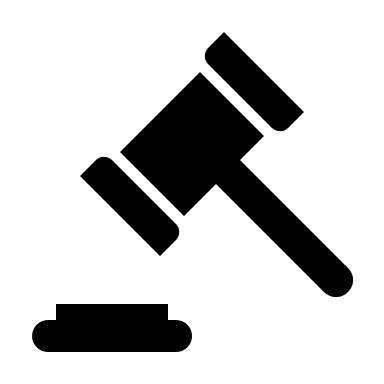 Leggere attentamente la traccia e individuare le parole chiave
Ricercare le norme di riferimento per ciascuna parola chiave
Annotare le norme in  scaletta e dedurre il principio di legge
Individuare il cuore  (o i cuori) del   problema
Stendere il testo  suddividendo in paragrafi corrispondenti ai cuori
Scrivere ogni periodo curando il collegamento logico con quello precedente e andando  a capo solo nel caso di mutamento di concetto
Non ripetersi
Corredare il testo della premessa e della conclusione 
N. B : la prima condizione per rendere appetibile il tema è utilizzare una forma e una calligrafia comprensibile. Il tema deve essere ben scritto e  deve  risultare  gradevole e   scorrevole, ALTRIMENTI SI CORRE IL RISCHIO CHE  L’ESAMINATORE NEANCHE COMPIA LO SFORZO  DI PROVARE A CAPIRE COSA SI E’ VOLUTO DIRE
CONTENUTI
Ogni istituto richiamato nelle parole chiave deve essere analizzato con riguardo:
 alla natura giuridica e inquadramento dogmatico
 alla differenza o interferenza con istituti analoghi in relazione ai quali va operata la distinzione
Ai rimedi  approntati dall’ordinamento per la sua tutela
Ricordarsi SEMPRE:
 l’inquadramento dei principi di diritto europeo
L’interdisciplinarietà- In particolare le parole chiave vanno ricercate anche nei codici delle materie non afferenti il tema  e degli articoli trovati va effettuato il collegamento 
L’esemplificazione, essenziale nei TEMI di PENALE
Le conclusioni  DEVONO ESSERE PRESENTI E SI SOSTANZIERANNO NEL RICHIAMO AI  PRINCIPI DI FONDO DELLA TRACCIA
I  IPOTESI DI TRACCIA  di penale
Traccia: il candidato premessi brevi cenni sulla rilevanza degli stati emotivi o passionali sull’imputabilità, esamini la loro incidenza sulla  sussistenza degli elementi costitutivi del reato con particolare riguardo alle cause di giustificazione, oltre che  sulla determinazione  della pena
SCALETTA n. 1 Traccia di penale
Principio: gli stati emotivi non  si risolvono in uno stato di infermità ma possono essere manifestazione di tale stato patologico
Esemplificazioni: la gelosia, lo stato di emozione profonda  e la paura nulla tolgono all’imputabilità a meno che essi non  si risolvano in uno stato patologico
Gli stati  emotivi o passionali art. 90 c.p.
 Non rilevano ai soli fini dell’imputabilità ; essi possono aver rilevo, infatti solo nell’ipotesi in cui trasmodino in un vizio totale o parziale di mente  tale da  paralizzare la coscienza e volontà . Devono pertanto essere espressione di uno squilibrio mentale.
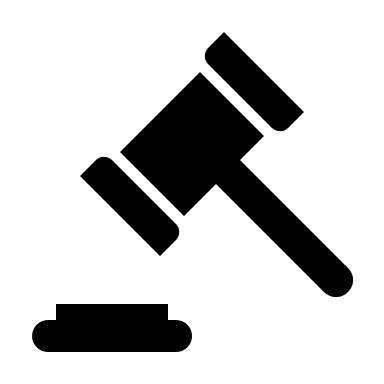 Scaletta  Traccia n. 1 di penale
l’aggravante di aver agito con crudeltà  (art. 61 n. 4) e quindi con particolare impulsività e  aggressività 
Dolo d’impeto (impulsivo, l’aver agito sotto l’effetto di un forte stress emotivo. Di solito il dolo d’impeto viene considerato meno grave del dolo di proposito e della premeditazione perché  frutto di una decisione immeditata e quindi non organizzata 
La giurisprudenza è costante nel ritenere compatibili   l’aggravante  di aver agito con crudeltà ed il dolo di impeto
Gli stati emotivi e passionali negli elementi costitutivi del reato:
Elemento oggettivo : sono  irrilevanti  perché   non escludono il nesso causale fra la condotta e l’evento e quindi la riferibilità di quell’evento al soggetto . Possono venire in considerazione per valutare l’impulsività della condotta e individuare le aggravanti , nel caso di offesa alla persona 
Elemento soggettivo : dolo o colpa.  Gli stati passionali possono intervenire ai fini dell’intensità del dolo
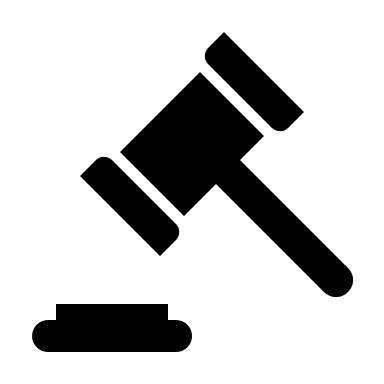 Scaletta  Traccia n. 1 di penale
Principio: 
  sia ai fini della valutazione della gravità del reato che della capacità a delinquere del soggetto l’avere agito sotto l’effetto di stati emotivi e passionali, ove  questi  non si risolvano in uno stato di infermità o seminfermità mentale, è un buon elemento fattuale per valutare l’obiettiva gravità del fatto (impulsività della condotta) e la pericolosità sociale del soggetto desumibile dalla intensità del dolo
La determinazione della pena da  parte del giudice. 
Obbligo di valutazione della gravità del fatto desumibile da   indici tassativi  che sono indicati come criteri fattuali  (natura, specie, mezzi, oggetto,  tempo luogo, dell’azione, gravità del danno, INTENSITA’ del DOLO oltre che dalla capacità a delinquere del soggetto)
II Traccia di diritto civile
Il candidato premessa una breve disamina sui principi giurisprudenziali europei del principio del ne bis in idem, ne esamini le concrete applicazioni nel diritto interno con riguardo agli illeciti penali ed amministrativi di omesso versamento Iva e di manipolazione del mercato
Scaletta n. 2
Scaletta n . 2
segue scaletta n. 2
Traccia di  penale n. 3
Il candidato, premessa una compiuta disamina dei principi nazionali e sovranazionali in tema di tutela della libertà di stampa, esamini l’esimente putativa del diritto di cronaca nel caso di errore sulla verità  della notizia.
Segue scaletta n. 3
Scaletta n. 3
CUORE DELL’EXCEPTIO VERITATIS 
Nel caso che venga provato che il fatto riferito dal giornalista sia vero per essere stato l’offeso condannato, il giornalista è esente da pena ; altrimenti la condanna non è automatica perché devono sussistere gli altri elementi costitutivi del reato
La verità del fatto è solo uno dei requisiti per l’esercizio del diritto di cronaca.  Il reato può esserci anche se sono violati gli altri parametri (continenza  e inutilità dell’informazione)
Scaletta n. 3
Traccia n. 4
Il candidato dopo aver illustrato i principi posti a presidio della successione della legge penale nel tempo, esamini le questioni di diritto intertemporale  attinenti al rapporto fra il nuovo reato di indebita percezione di erogazione in danno dello Stato anche rispetto alla fattispecie di truffa aggravata  di cui all’art.  640 bis c.p.
Traccia n. 4
Traccia n. 4
RAPPORTO DI SPECIALITA FRA LE DUE FATTISPECIE in caso di condotta attiva e sussidiarietà in caso di omissione
IN REALTA LE DUE FATTISPECIE SI ELIDONO TRA di LORO
Traccia n. 5
Il concorso   doloso nel fatto colposo del terzo  con particolare riguardo alla responsabilità del sanitario nel fatto doloso commesso dal paziente
Scaletta Traccia n. 5
I cuore : il concorso colposo   nel reato doloso è ammesso in via eccezionale a due condizioni: 1. che il delitto commesso sia punibile anche a tiolo di colpa (legalità) che il nucleo teleogico della condotta  si risolva nella prevenzione del rischio
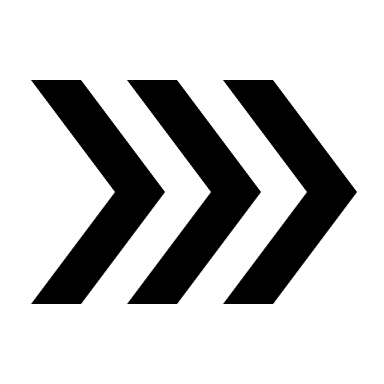 In ogni caso: deve essere indagata la colpa medica in relazione allo speciale obbligo i garanzia e  quindi va individuato,  nel solo caso di imperizia, il rispetto delle raccomandazioni se adeguate
Traccia n. 6
Profili organizzativi e gestori  del soggetto autore del reato di gestione illecita di rifiuti con particolare riguardo al carattere abusivo della condotta illecita e alla corrispondente responsabilità amministrativa dell’ente  nell’ambito della cui attività è ipotizzabile il reato.
Traccia n. 6
Il problema dell’autorizzazione ottenuta illegittimamente o frutto di corruzione o di attività criminosa. Trattandosi di una disapplicazione in malam partem potrebbe confliggere con il principio di legalità
Rapporti fra l’illecito  penale e gli illeciti amministrativi conseguenti alla realizzazione del danno ambientale.
La problematica dell’irrogazione delle sanzioni all’ente
Traccia n. 7
il candidato, dopo aver illustrato la natura giuridica e disciplina delle operazioni sotto copertura esamini l’applicabilità dell’istituto, dandone concreta esemplificazione,  con riguardo ai delitti contro la PA
Traccia n. 7
Natura giuridica  discussa . In ogni caso viene considerato sussistente l’adempimento di un dovere consistente nell’obbligo di impedire che il reato venga portato a ulteiori conseguenze
II cuore:
Seria problematica in ordine alla sussistenza della provocazione nelc aso di simulato Pubblico funzionario  (si fa riferimento a condotte prodromiche e non è chiaro se vi è la scelta di adeire ad un accordo altrui
Traccia n. 8
il candidato,  premessa la disamina dell’errore sulla legge penale, illustri, dandone specifica soluzione, il caso di omicidio preterintenzionale aberrante
traccia n. 8
CONCLUSIONI
Certamente configurabile è l’omicidio preterintenzionale ex art. 82 c.p. in quanto il soggetto risponderà ai sensi dell’art. 584 c.p. avendo soltanto cambiato l’oggetto cui era diretta la sua azione lesiva. Dubbi sull’art. 83 c,p. (esemplificazione seppure in via soltanto cautelare la fattispecie è stata ritenuta possibile negli incidenti di torino, rapina poi sfociata in omicidio attraverso lo sprizzo di spray urticante )